1
May 22, 2019
Which Evaluation Designs Are Right for Your State?
Reemployment Service and Eligibility Assessment (RESEA) Evaluation Technical Assistance (EvalTA)
Gloria Salas-Kos
Senior Program Analyst and RESEA Evaluation TA Coordinator
Office of Policy Development and Research, ETA, U.S. DOL
3
Evaluating RESEA: How Does it Help My State and Where Do We Start?
Our previous webinar on May 2, 2019 provides an overview of the following topics:
Program evaluation and its benefits for RESEA programs;
Tools to help you form learning goals and think about your potential evaluation efforts; and
Key evaluation concepts about research questions and evaluation designs.
4
Describe implementation and process studies and what you can learn from them;
Discuss the concept of “impact” and how to measure it using control or comparison groups; and 
Provide an introduction to different impact evaluation designs.
Today’s presentation provides mid-level of complexity of evaluation methods, terms, and approaches to consider.
5
Evaluation Design
6
Different Types of Evaluations
7
Questions for Your RESEA Evaluations
8
Andrew Clarkwest
Senior Associate
Abt Associates
Tresa Kappil
Senior Analyst
Abt Associates
9
Questions for Your RESEA Evaluations
10
What are Implementation and Process Evaluations?
Identify how closely program implementation adheres to plans, 
Including the variations that exist across locations (Workforce Development Boards and Regions, American Job Centers, etc.) 
Explain “what is happening and why” to help understand what claimants’ experiences are and to support quick feedback in areas to improve quality or efficiency.
11
Implementation and Process Studies Can...
Provide feedback to program managers, and accountability to program sponsors and the public
Highlight best practices and identify areas that can be strengthened
Inform future program development or support replication
Help interpret impact study findings
12
What do Implementation and Process Studies involve?
Identify research questions of interest
Systematically collect data through:
Interviews with staff, claimants, and stakeholders,
Focus groups with participants
Review of program documents
Observation of program activities
Administrative or survey data
Analyze themes in data using qualitative research methods
Summarize and communicate findings
13
Implementation and Process Study Limitations
Researchers may have to make judgments about what certain types qualitative and/or subjective data are telling them
Cannot tell you whether your intervention causes changes in claimant outcomes
 
~Werner, A. (2012). Guide to Implementation Research. Urban Institute Press
14
Questions for Your RESEA Evaluations
Questions about Impact Design
What do we mean by “impact”?
What should I consider when choosing a method to estimate impact?
Credibility: Can the design give me valid results?
Sample Size: How large of a sample of claimants do we need to detect differences in the outcomes of interest?
Logistics: What is involved in executing the evaluation design?
16
Questions about Impact Design
What do we mean by “impact”?
What should I consider when choosing a method to estimate impact?
Credibility: Can the design give me valid results?
Sample Size: How large of a sample of claimants do we need to detect differences in the outcomes of interest?
Logistics: What is involved in executing the evaluation design?
17
What is “Impact”?
18
What is “Impact”?
The impact of the RESEA intervention is defined as …
… the difference between outcomes with the RESEA intervention vs. outcomes w/o the RESEA intervention
19
What is “Impact”?
The impact of the RESEA intervention is defined as …
… the difference between outcomes with the RESEA intervention vs. outcomes w/o the RESEA intervention 
… holding all else equal
20
Three Types of Impact Research Questions
Does my RESEA program “make a difference”?
Does a component of my RESEA program “make a difference”?
Would an alternative strategy “make a bigger difference”?
21
Three Types of Impact Research Questions
Does my RESEA program “make a difference”?
Does a component of my RESEA program “make a difference”?
Would an alternative strategy “make a bigger difference”?
Are outcomes better than they would be if the claimant had not been assigned to the program?

How large is the difference?
22
Three Types of Impact Research Questions
E.g, Do intensive reemployment services received by claimants contribute to RESEA program impacts?

How much of a difference do they make?
Does my RESEA program “make a difference”?
Does a component of my RESEA program “make a difference”?
Would an alternative strategy “make a bigger difference”?
23
Three Types of Impact Research Questions
E.g., Would using different needs assessments change employment outcomes?

Which way (better or worse)?  

How large a difference?
Does my RESEA program “make a difference”?
Does a component of my RESEA program “make a difference”?
Would an alternative strategy “make a bigger difference”?
24
How is Impact Different from Outcome?
25
How is Impact Different from Outcome?
26
How is Impact Different from Outcome?
Impact
27
Questions about Impact Design
What do we mean by “impact”?
What should I consider when choosing a method to estimate impact?
Credibility: Can the design give me valid results?
Sample Size: How large of a sample of claimants do we need to detect differences in the outcomes of interest?
Logistics: What practical concerns do I need to address to execute an evaluation of this type?
28
Questions about Impact Design
What do we mean by “impact”?
What should I consider when choosing a method to estimate impact?
Credibility: Can the design give me valid results?
Sample Size: How large of a sample of claimants do we need to detect differences in the outcomes of interest? 
Logistics: What practical concerns do I need to address to execute an evaluation of this type?
29
Can the Design Give Me Valid Results?
We only see what happens under one condition, not the other, so the challenge is:
How do we know what would have happened otherwise? 
Impact evaluations aim to solve that challenge
30
Consideration 1: Is the Counterfactual Credible?
We want our study to estimate “impact”
Do the results reflect only the effects of the intervention, not other factors? 
To estimate impact we need a good counterfactual 
A comparison source that shows us what outcomes our treatment group would have had if they had not received the treatment.
What might that be?
31
Is the Counterfactual Credible?An example
Can a state get an accurate estimate of the impact of its RESEA program by comparing:
The outcomes of RESEA claimants 
      to 
The outcomes of claimants not selected for RESEA?
32
Is the Counterfactual Credible? An Example
Example: Comparing RESEA claimants to claimants not selected for RESEA
We want these two bars to be the same
33
Is the Counterfactual Credible? An Example
Example: Comparing RESEA claimants to claimants not selected for RESEA
We want these two bars to be the same
34
Is the Counterfactual Credible? An Example
Example: Comparing RESEA claimants to claimants not selected for RESEA
True Impact
Estimated Impact
35
Is the Counterfactual Credible?An example
Can a state get an accurate estimate of the impact of its RESEA program by comparing:
The outcomes of RESEA claimants 
  to 
The outcomes of claimants not selected for RESEA? 
NO!
Because all else is not equal
36
Consideration 1: Is the Counterfactual Credible? CLEAR
Through CLEAR, DOL has established standards for whether a study has established a credible counterfactual (https://clear.dol.gov/)
CLEAR’s ratings indicate how confident we can be that a study’s findings reflect the impact of an intervention, rather than something else
You will want your impact evaluations to meet CLEAR standards
CLEAR has standards for different designs
Random assignment (experimental)
Other designs (quasi-experimental)
37
How Random Assignment Creates a Strong Counterfactual
For each person, flip a coin














Which is random …
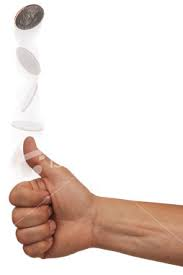 How Random Assignment Creates a Strong Counterfactual
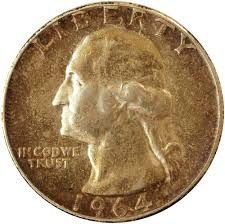 For each person, flip a coin














Which is random …
Heads …
Get the intervention
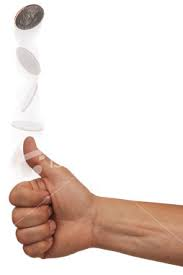 Only (systematic) difference between the groups is the intervention
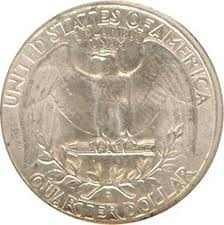 Tails …
Do not get the intervention
i.e., random assignment “holds all else equal”
How Random Assignment Creates a Strong Counterfactual
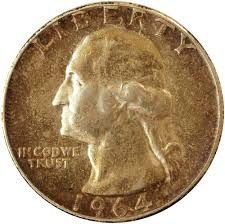 For each person, flip a coin














Which is random …
Heads …
Get the intervention
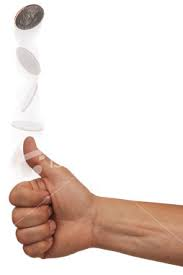 Only (systematic) difference between the groups is the intervention
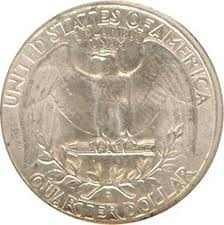 Tails …
Do not get the intervention
So any difference in outcomes must be due to the program
Question and Strategies  for Your RESEA Evaluation - QEDs
41
Other Approaches to Estimating the Counterfactual -- Matching
Find people who did not receive the intervention who look like those who did in all observable ways
Blue: 
Selected for Intervention

Red: Not Selected for Intervention
42
Other Approaches to Estimating the Counterfactual -- Matching
Find people who did not receive the intervention who look like those who did in all observable ways
Blue: 
Selected for Intervention

Red: Not Selected for Intervention
43
Other Approaches to Estimating the Counterfactual -- Matching
Find people who did not receive the intervention who look like those who did in all observable ways
Blue: 
Received the Intervention

Red: Did Not Receive the Intervention
44
Other Approaches to Estimating the Counterfactual – Matching
Limitations:
There may be few or no comparison claimants that really are similar on observables to intervention claimants
There may be large differences on unobserved characteristics that we cannot account for
45
Questions about Impact Design
What do we mean by “impact”?
What should I consider when choosing a method to estimate impact?
Credibility: Can the design give me valid results?
Sample Size: How large of a sample of claimants do we need to detect differences in the outcomes of interest? 
Logistics: What is involved in executing the design?
46
Consideration 2: How Many Claimants Need to Be in the Study?
Example of a very small sample
Sample of 3 comparison group members and 3 treatment group members.
Suppose
66.7% (2 of 3) of comparison group members get a job
33.3% (1 of 3) of treatment group members get a job
Did the program have an impact of -33%? 
Small sample sizes lead to inconclusive results
But how large of a sample do you need?
47
Consideration 2: How Many Claimants Need to Be in the Study?
Required sample sizes are often surprisingly large
Sample sizes needed depends on:
Outcomes of interest
How large the difference is between the RESEA intervention and the counterfactual intervention 
Study design
48
Consideration 2: How Many Claimants Need to Be in the Study?
Likely Minimum Sample Sizes, by Outcome
Intermediate outcomes:  Hundreds of claimants
UI outcomes:  Thousands of claimants
Labor market outcomes:  Tens of thousands of claimants
Statute requires evidence of impact on UI outcomes and labor market outcomes
Sample sizes for QEDs are larger, sometime much larger than for random assignment designs
49
Questions about Impact Design
What do we mean by “impact”?
What should I consider when choosing a method to estimate impact?
Credibility: Can the design give me valid results?
Sample Size: How large of a sample of claimants do we need to detect differences in the outcomes of interest? 
Logistics: What is involved in executing the evaluation design?
50
Consideration 3: What Logistical Requirements Do I Need to Consider?
Possible changes to program implementation
Time required to conduct evaluation
Technical expertise
IT and data resources
51
Consideration 3: What Logistical Requirements Do I Need to Consider?
Possible changes to program implementation
Time required to conduct evaluation 
Technical expertise
IT and data resources
More intense when testing alternative services 
May need to train staff on new procedures
RCTs may require more oversight if service provision has to be monitored
52
Consideration 3: What Logistical Requirements Do I Need to Consider?
Possible changes to program implementation
Time required to conduct evaluation
Technical expertise
IT and data resources
If you can use existing data it will take less time
Possible only with QEDs
If you have to gather new data, it will require more time
RCTs
Any tests of new interventions
53
Consideration 3: What Logistical Requirements Do I Need to Consider?
Possible changes to program implementation
Time required to conduct evaluation
Technical expertise
IT and data resources
Substantial expertise is required to successfully implement any high quality impact evaluation
QEDs are more technically complex than random assignment to carry out
54
Consideration 3: What Logistical Requirements Do I Need to Consider?
Possible changes to program implementation
Time required to conduct evaluation
Technical expertise
IT and data resources
Identify sources of all needed measures, and assess data quality
QEDs: Require a richer set of background characteristics
Random assignment: Incorporate random assignment into RESEA selection algorithms
55
Question for Your RESEA Evaluations
56
Stay Tuned for more Evaluation Technical Assistance (EvalTA)!
Look for the RESEA webinar series schedule with more evaluation topics
Expect an RESEA-specific evaluation toolkit as well as a series of briefs
Ask for one-on-one customized EvalTA
Walks you systematically through needed planning steps and provides feedback on ideas
Contact RESEA@abtassoc.com for more information
57
What Evaluation Details Do I Need for a Plan and How Long Will It Take?
Week of June 17-21, 2019
Procuring and Selecting an Independent Evaluator
Week of July 15-19, 2019
Using CLEAR – A Demonstration
Week of August 5-9, 2019
58
U. S. DOL Guidance on RESEA and Evaluations
59
60
Larry Burns
Reemployment Coordinator
U.S. DOL – Office of Unemployment Insurance
Burns.Lawrence@dol.gov
202-693-3141
Megan Lizik
Senior Evaluation Specialist and Project Officer 
U.S. DOL – Chief Evaluation Office
Lizik.Megan@dol.gov
Gloria Salas-Kos
Evaluation Technical Assistance Coordinator 
U.S. DOL – Office of Policy Development and Research
Salas-Kos.Gloria@dol.gov
Andrew Clarkwest
Senior Associate
Abt Associates
Andrew_Clarkwest@abtassoc.com
301.347.5065
RESEA EvalTA Inbox
RESEA@abtassoc.com
Tresa Kappil
Senior Analyst
Abt Associates
Tresa_Kappil@abtassoc.com
301.347.5923
62